働き方改革
～ 一億総活躍社会の実現に向けて ～
働く方々がそれぞれの事情に応じた多様な働き方を選択できる社会を実現する働き方改革を総合的に推進するため、長時間労働の是正、多様で柔軟な働き方の実現、雇用形態にかかわらない公正な待遇の確保等のための措置を講じます。
働き方改革全体の推進
ポイント
Ⅰ
労働時間法制の見直し
  
  働き過ぎを防ぐことで、働く方々の健康を守り、
  多様な「ワーク・ライフ・バランス」を実現できるようにします。
P 3・4参照
より詳しくは、【別紙１】をご覧ください。
ポイント
Ⅱ
雇用形態に関わらない公正な待遇の確保

  
同一企業内における正規雇用と非正規雇用の間にある不合理な待遇の差をなくし、どのような雇用形態を選択しても「納得」できるようにします。
P ５･６参照
P 5･6 参照
より詳しくは、【別紙２】をご覧ください。
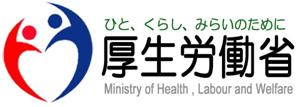 １
働き方改革の全体像
働き方改革の基本的な考え方
中小企業・小規模事業者の働き方改革
「働き方改革」は、働く方々が、個々の事情に応じた多様で柔軟な働き方を、自分で「選択」できるようにするための改革です。
日本が直面する「少子高齢化に伴う生産年齢人口の減少」、「働く方々のニーズの多様化」などの課題に対応するためには、投資やイノベーションによる生産性向上とともに、就業機会の拡大や意欲・能力を存分に発揮できる環境をつくることが必要です。
働く方の置かれた個々の事情に応じ、多様な働き方を選択できる社会を実現することで、成長と分配の好循環を構築し、働く人一人ひとりがより良い将来の展望を持てるようにすることを目指します。
「働き方改革」は、我が国雇用の７割を担う中小企業・小規模事業者において、着実に実施することが必要です。
魅力ある職場とすることで、人手不足解消にもつながります。
職場環境の改善などの「魅力ある職場づくり」が人手不足解消につながることから、人手不足感が強い中小企業・小規模事業者においては、生産性向上に加え、「働き方改革」による魅力ある職場づくりが重要です。
取組に当たっては、「意識の共有がされやすい」など、中小企業・小規模事業者だからこその強みもあります。
「魅力ある職場づくり」→「人材の確保」→「業績の向上」→「利益増」の好循環をつくるため、「働き方改革」により魅力ある職場をつくりましょう。
２
労働時間法制の見直し
ポイント
Ⅰ
見直しの目的
見直しの内容
｢働き過ぎ」を防ぎながら、｢ワーク・ライフ・バランス」と
「多様で柔軟な働き方」を実現します
　⇒ 長時間労働をなくし、年次有給休暇を取得しやすくすること等によって、
　　  個々の事情にあった多様なワーク・ライフ・バランスの実現を目指します。
　⇒ 働き過ぎを防いで健康を守る措置をしたうえで、 自律的で創造的な働き方を
　　  希望する方々のための新たな制度をつくります。
★生産性を向上しつつ長時間労働をなくすためには、これらの見直しとあわせ、
　職場の管理職の意識改革・非効率な業務プロセスの見直し・取引慣行の改善（適正な納期設定など）を通じて長時間労働をなくしていくことが必要です。
　このような取り組みが全ての職場に広く浸透していくよう、厚生労働省では、周知・啓発や中小企業への支援・助成を行っていきます。
３
残業時間の上限を法律で規制することは、70年前（1947年）に
制定された「労働基準法」において、初めての大改革となります。
見直しの概要（残業時間の上限規制）
（現在）
（改正後）
法律で残業時間の上限を定め、これを超える残業はできなく
なります。
法律上は、残業時間の上限が
ありませんでした（行政指導のみ）。
月残業80時間＝１日残業４時間程度
法律による上限(例外)
・年720時間
・複数月平均80時間＊
・月100時間未満＊
       　　＊休日労働を含む
上限なし
月残業45時間
＝１日残業２時間程度
年間６か月まで
年間６か月まで
大臣告示による上限
（行政指導）
法律による上限(原則)
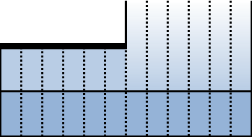 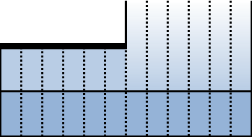 残業時間(原則)
月45時間
年360時間
残業時間
月45時間
年360時間
法定労働時間
１日８時間
週40時間
法定労働時間
１日８時間
週40時間
１年間＝12か月
１年間＝12か月
◎残業時間の上限は、原則として月４５時間・年３６０時間とし、
　臨時的な特別の事情がなければこれを超えることはできません。
　（月４５時間は、１日当たり２時間程度の残業に相当します。）

◎臨時的な特別の事情があって労使が合意する場合でも、
　・年７２０時間以内
　・複数月平均８０時間以内（休日労働を含む）
　・月１００時間未満（休日労働を含む）
　を超えることはできません。
　（月８０時間は、１日当たり４時間程度の残業に相当します。）
　また、原則である月４５時間を超えることができるのは、年間６か月
　までです。
４
雇用形態に関わらない公正な待遇の確保
ポイント
Ⅱ
改正の目的
正規雇用労働者（無期雇用フルタイム労働者）と
非正規雇用労働者（パートタイム労働者・有期雇用労働者・派遣労働者）との
不合理な待遇の差をなくす。
どのような雇用形態を選択しても、待遇に納得して働き続けられるようにすることで、多様で柔軟な働き方を「選択できる」ようにします。
改正の概要
① 不合理な待遇差をなくすための規定の整備
同一企業内において、正規雇用労働者と非正規雇用労働者との間で、基本給や賞与などの個々の待遇ごとに、不合理な待遇差を設けることが禁止されます。
ガイドライン※１を策定し、どのような待遇差が不合理に当たるかを明確に示します。
※１ いかなる待遇差が不合理であり、いかなる待遇差は不合理なものでないかを示した「同一労働同一賃金
　   ガイドライン案」が2016年12月に策定されており、今後、確定する予定です。
     （詳しくはこちら）http://www.mhlw.go.jp/stf/seisakunitsuite/bunya/0000190591.html
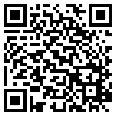 派遣労働者については、下記のいずれかを確保することを義務化します。
　　　（１）派遣先の労働者との均等・均衡待遇
　　　（２）一定の要件を満たす労使協定による待遇
　 ★併せて、派遣先になろうとする事業主に対し、派遣先労働者の待遇に関する
       派遣元への情報提供義務を新設します。
【改正前→改正後】○：規定あり  △：配慮規定　×：規定なし  ◎：規定の解釈の明確化
５
② 労働者に対する待遇に関する説明義務の強化
非正規雇用労働者は、「正社員との待遇差の内容や理由」など、自身の待遇について説明を求めることができるようになります。
事業主は、非正規雇用労働者から求めがあった場合は、説明をしなければなりません。
【改正前→改正後】○：説明義務の規定あり 　 ×：説明義務の規定なし
※３ 賃金、福利厚生、教育訓練など
③ 行政による事業主への助言・指導等や
　裁判外紛争解決手続(行政ＡＤＲ)※４の規定の整備
※４ 事業主と労働者との間の紛争を、裁判をせずに解決する手続きのことをいいます。
都道府県労働局において、無料・非公開の紛争解決手続きを行います。
「均衡待遇」や「待遇差の内容・理由」に関する説明についても、行政ＡＤＲの対象となります。
【改正前→改正後】○：規定あり  △：部分的に規定あり（均衡待遇は対象外)　×：規定なし
○　関係する省令等の具体的な内容は、今後、労働政策審議会の審議を経て定められる予定です。
【問い合わせ先】
　■　労働基準法の改正に関するお問い合わせ
　　　　神奈川労働局労働基準部監督課　　　　　　　（ＴＥＬ）０４５－２１１－７３５１
　　　　　横浜市中区北仲通５－５７横浜第二合同庁舎８階
　■　労働安全衛生法の改正に関するお問い合わせ
　　　　神奈川労働局労働基準部健康課　　　　　　　（ＴＥＬ）０４５－２１１－７３５３
　　　　　横浜市中区北仲通５－５７横浜第二合同庁舎８階
　■　労働時間等設定改善法の改正に関するお問い合わせ
　　　　神奈川労働局雇用環境・均等部指導課　　　　（ＴＥＬ）０４５－２１１－７３８０
　　　　　横浜市中区北仲通５－５７横浜第二合同庁舎１３階
　■　パートタイム・有期雇用労働法に関するお問い合わせ
　　　　神奈川労働局雇用環境・均等部指導課　　　　（ＴＥＬ）０４５－２１１－７３８０
　　　　　横浜市中区北仲通５－５７横浜第二合同庁舎１３階
　■　労働者派遣法の改正に関するお問い合わせ
　　　　神奈川労働局職業安定部需給調整事業課　　　（ＴＥＬ）０４５－６５０－２８１０
　　　　　横浜市中区尾上町５－７７－２馬車道ウエストビル２階
　■　具体的な労務管理の手法に関するお問い合わせ
　　　　神奈川働き方改革推進支援センター　　　　　 （ＴＥＬ） ０４５－３０７－３７７５ 　　　　　　　
　　　　　横浜市中区尾上町５－８０神奈川中小企業センター９階　神奈川県中小企業団体中央会内
６